HOẠT ĐỘNG TRẢI NGHIỆM 4
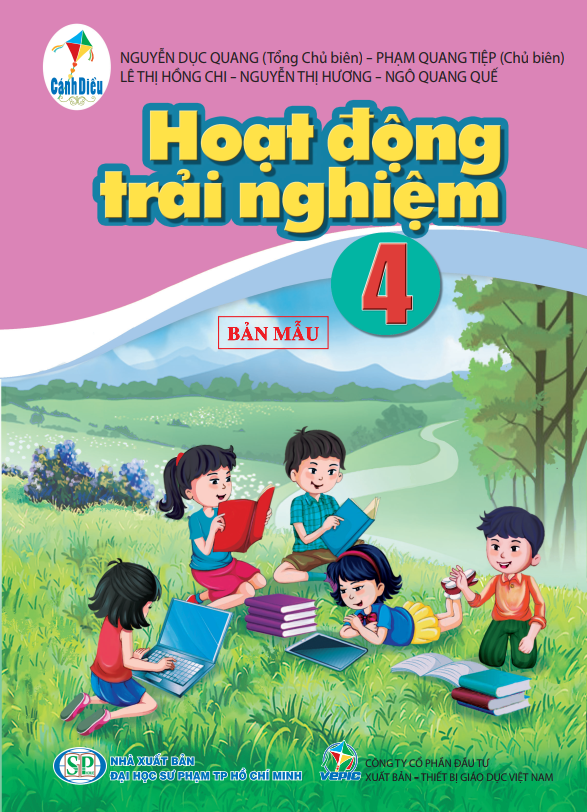 TÁC GIẢ
PGS.TS NGUYỄN DỤC QUANG (Tổng Chủ biên)
TS PHẠM QUANG TIỆP (Chủ biên)
TS LÊ THỊ HỒNG CHI
TS NGUYỄN THỊ HƯƠNG
Th.S NGÔ QUANG QUẾ
MỤC TIÊU KHOÁ TẬP HUẤN
Kết thúc khoá tập huấn, học viên có thể:
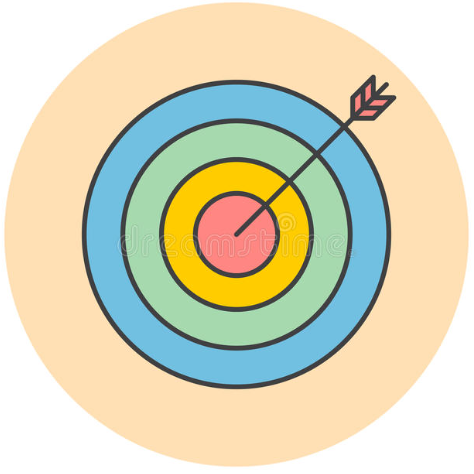 KHÁI QUÁT VỀ NỘI DUNG TẬP HUẤN
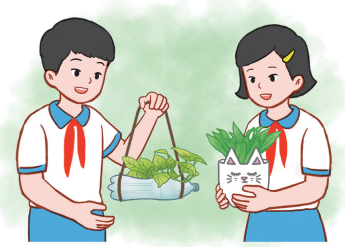 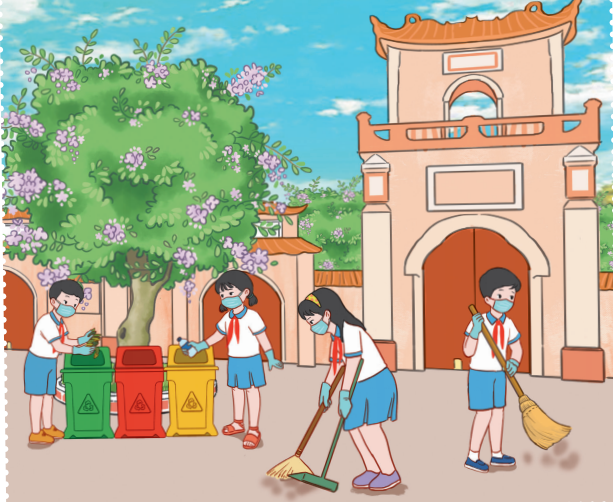 PHẦN 1NHỮNG VẤN ĐỀ CHUNG VỀ CHƯƠNG TRÌNH HOẠT ĐỘNG TRẢI NGHIỆM LỚP 4
ĐẶC ĐIỂM CỦA HOẠT ĐỘNG TRẢI NGHIỆM
1
2
3
4
MỤC TIÊU VÀ YÊU CẦU CẦN ĐẠT
NỘI DUNG GIÁO DỤC
PHƯƠNG THỨC TỔ CHỨC VÀ LOẠI HÌNH HOẠT ĐỘNG
ĐÁNH GIÁ KẾT QUẢ HOẠT ĐỘNG TRẢI NGHIỆM
ĐÁNH GIÁ KẾT QUẢ HOẠT ĐỘNG TRẢI NGHIỆM
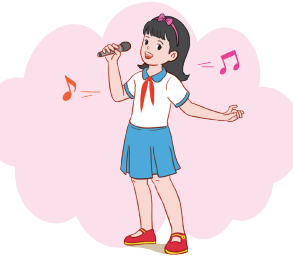 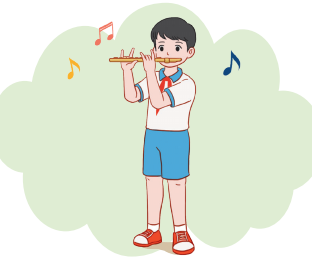 ĐÁNH GIÁ KẾT QUẢ HOẠT ĐỘNG TRẢI NGHIỆM
PHẦN 2GIỚI THIỆU SÁCH GIÁO KHOA HOẠT ĐỘNG TRẢI NGHIỆM 4
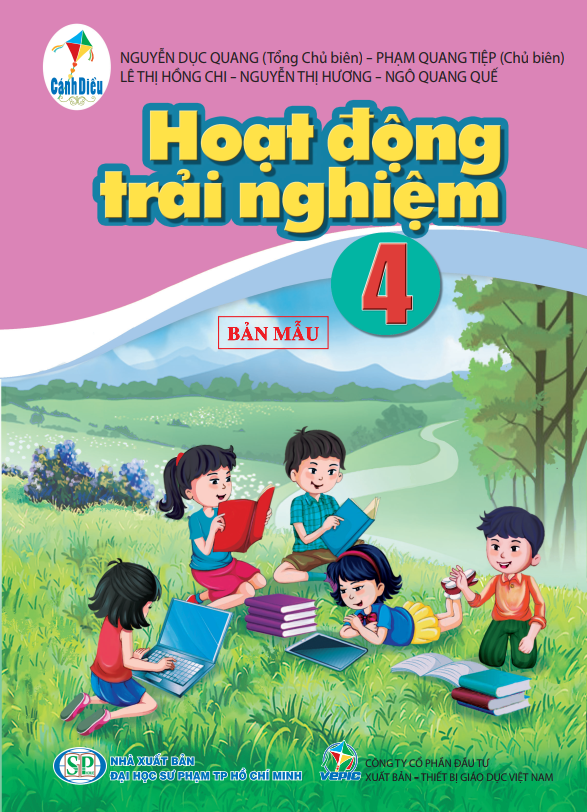 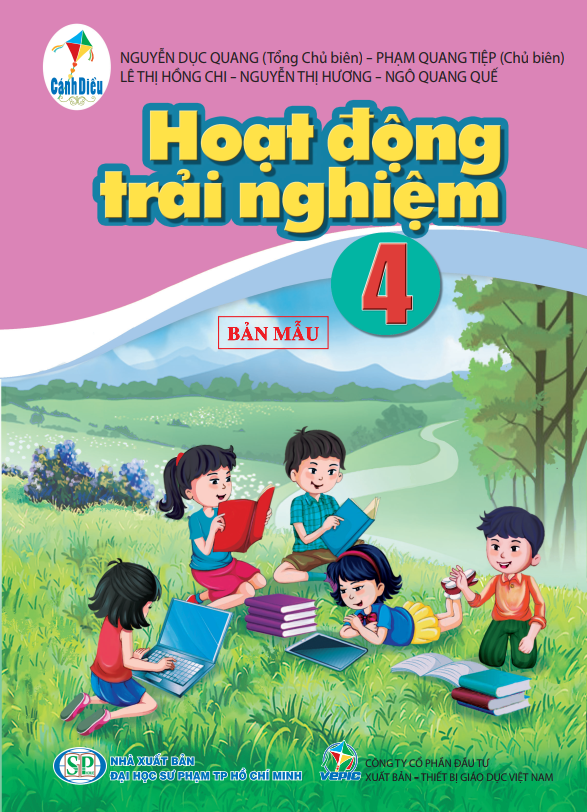 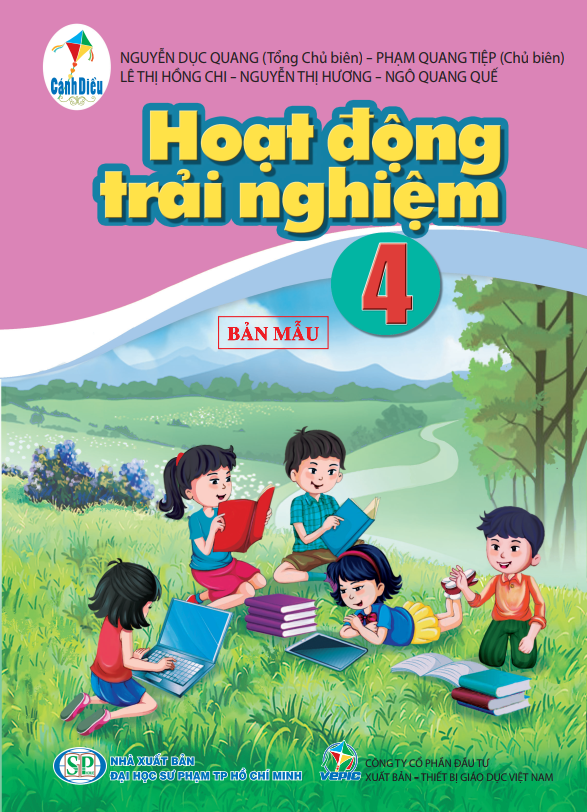 QUAN ĐIỂM BIÊN SOẠN
1
2
3
4
5
CẤU TRÚC SGK HOẠT ĐỘNG TRẢI NGHIỆM 4
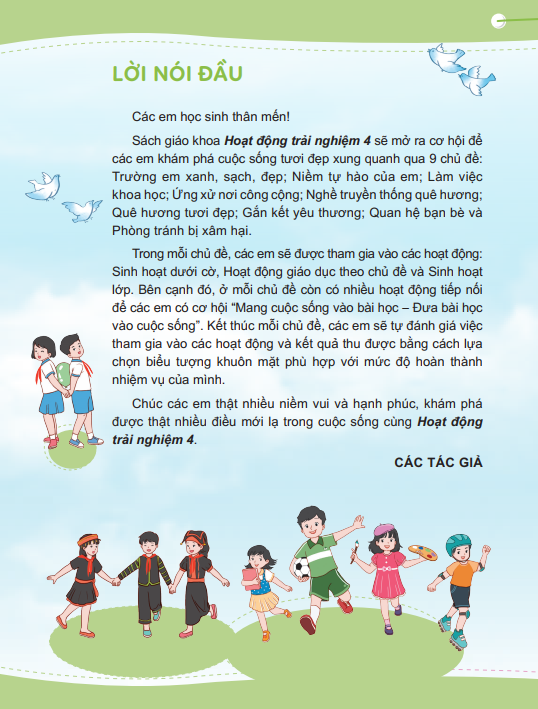 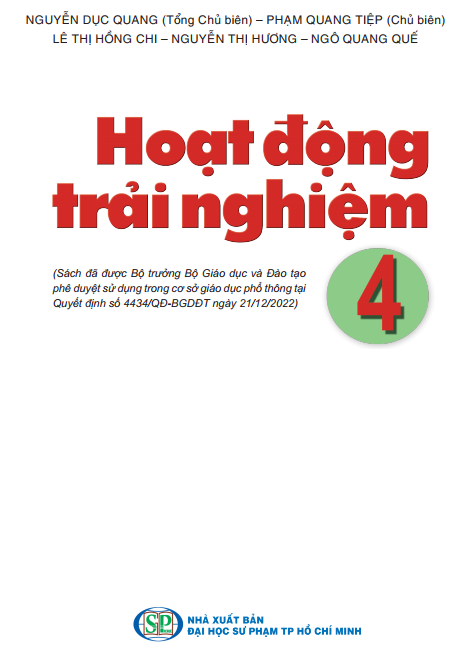 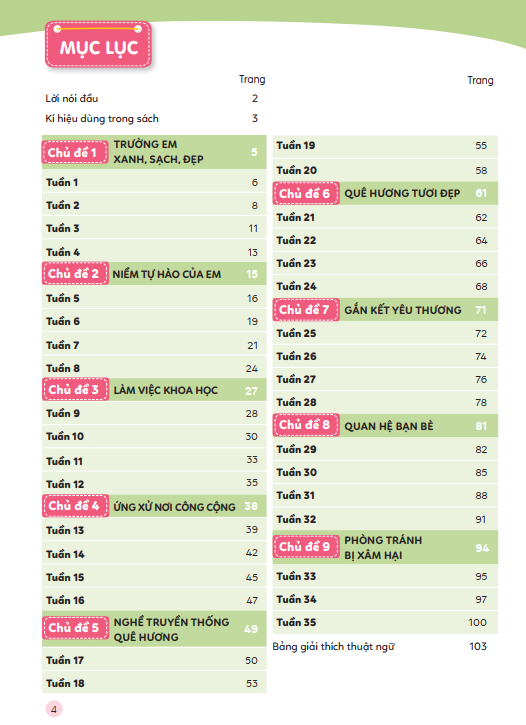 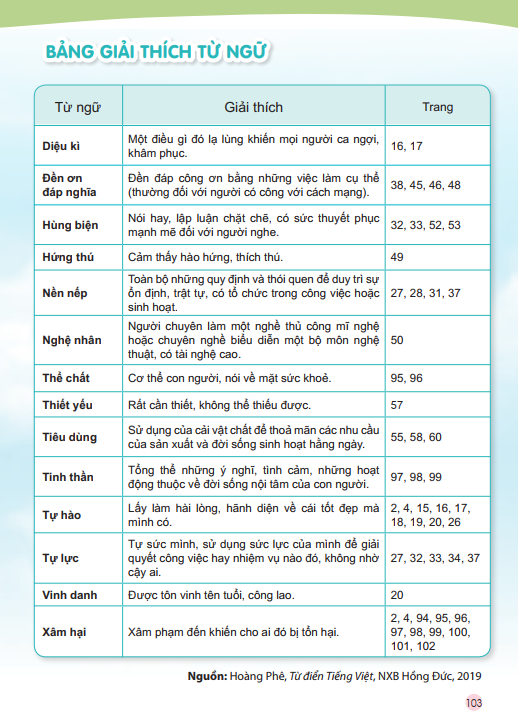 THỜI LƯỢNG
Tổng số tiết: 105 tiết
03 tiết/tuần.
Thống nhất giữa nội dung HĐ giáo dục theo chủ đề với nội dung Sinh hoạt dưới cờ và Sinh hoạt lớp.
Lựa chọn linh hoạt, vận dụng hợp lí các phương pháp giáo dục, phương pháp dạy học tích cực.
TRANG CHỦ ĐỀ
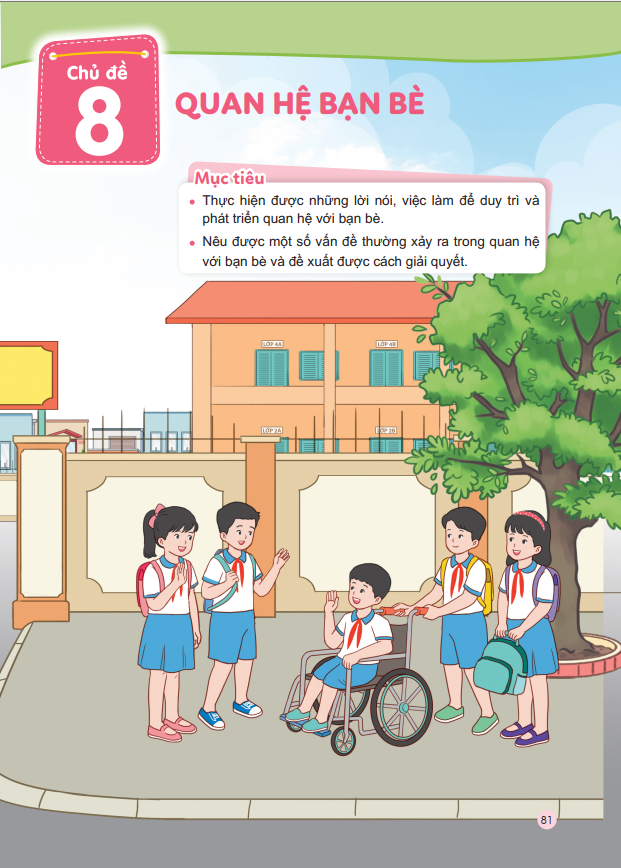 Tên chủ đề
Mục tiêu của chủ đề
HS có định hướng và động lực để tham gia các hoạt động trải nghiệm trong chủ đề.
Hình ảnh có tính đại diện cho chủ đề
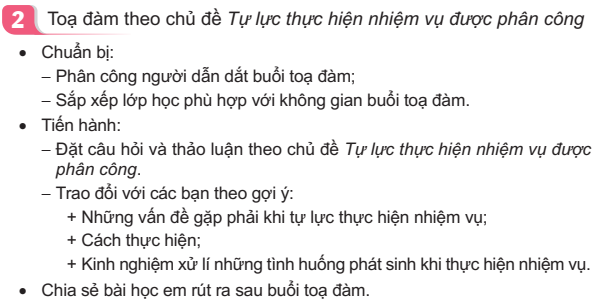 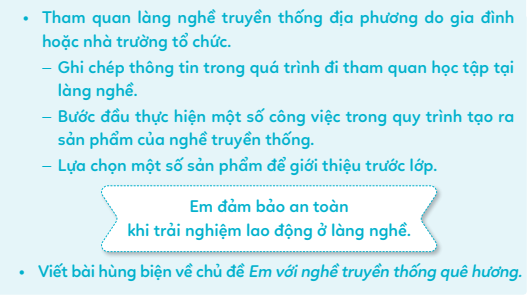 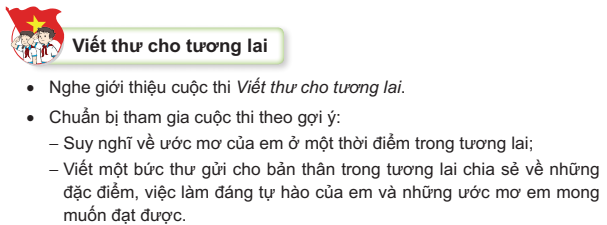 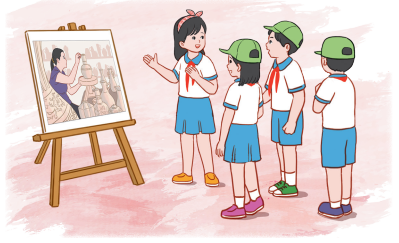 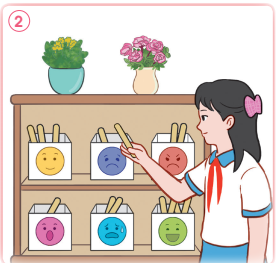 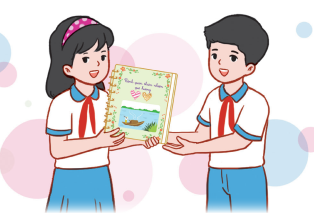 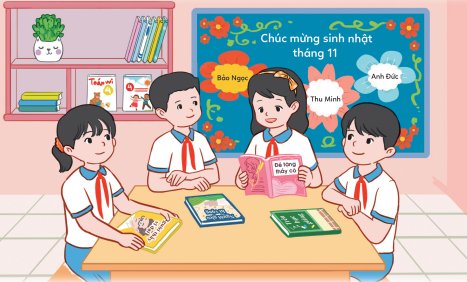 Kết hợp kênh hình và kênh chữ
(qua bóng nói, bóng nghĩ)
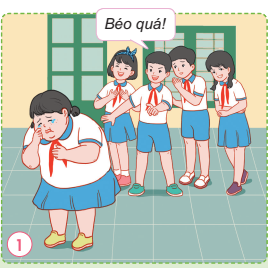 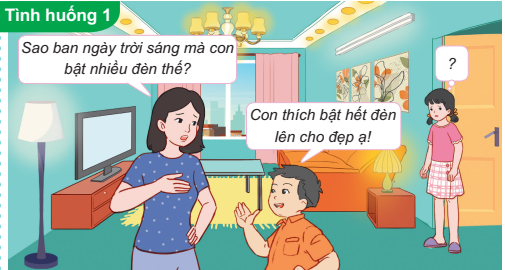 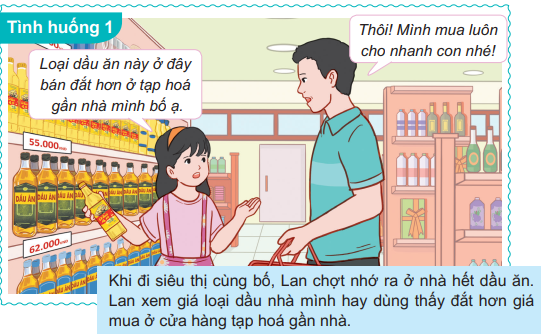 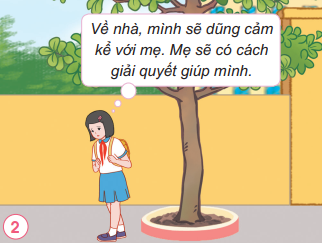 Hoạt động tiếp nối: HS vận dụng những điều đã học vào thực tiễn đời sống.
Hoạt động tự đánh giá cuối chủ đề: HS tự đánh giá kết quả trải nghiệm sau chủ đề; gợi ý GV cách thức thu thập thông tin để đánh giá quá trình rèn luyện của HS.
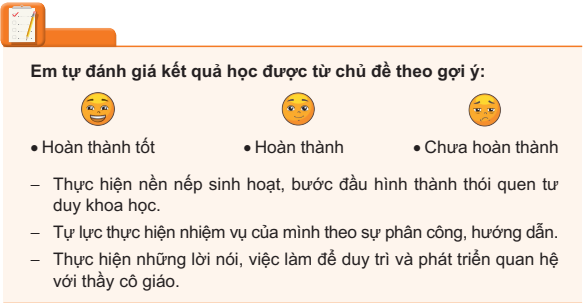 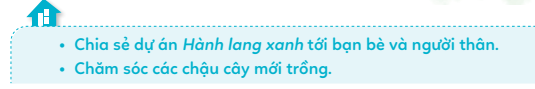 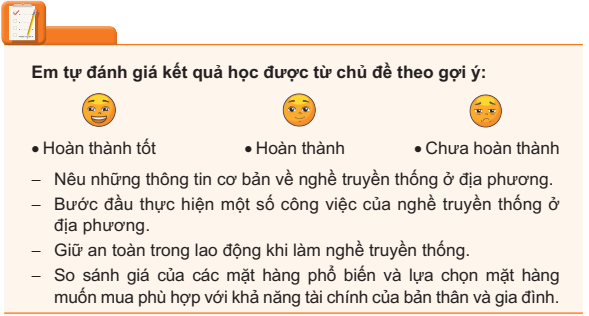 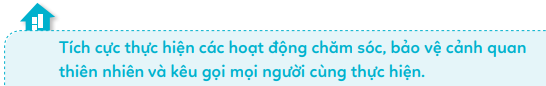 Tính đa dạng văn hoá vùng miền
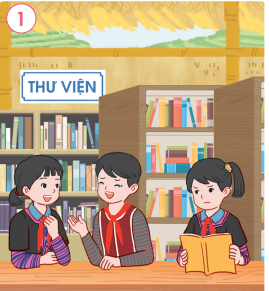 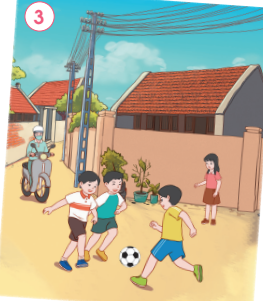 Phản ánh chân thực các HĐ thực tiễn của xã hội.
Đảm bảo sự đa dạng văn hoá giữa các vùng miền.
Biên soạn theo hướng mở.
Tạo điều kiện để các trường tích hợp nội dung giáo dục địa phương.
GV sáng tạo, điều chỉnh bài dạy cho phù hợp để mỗi hoạt động giáo dục là một cơ hội trải nghiệm quý giá, bổ ích đối với HS.
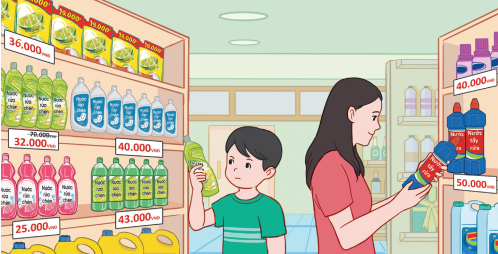 NỘI DUNG SGK HOẠT ĐỘNG TRẢI NGHIỆM 4
CẤU TRÚC CHỦ ĐỀ
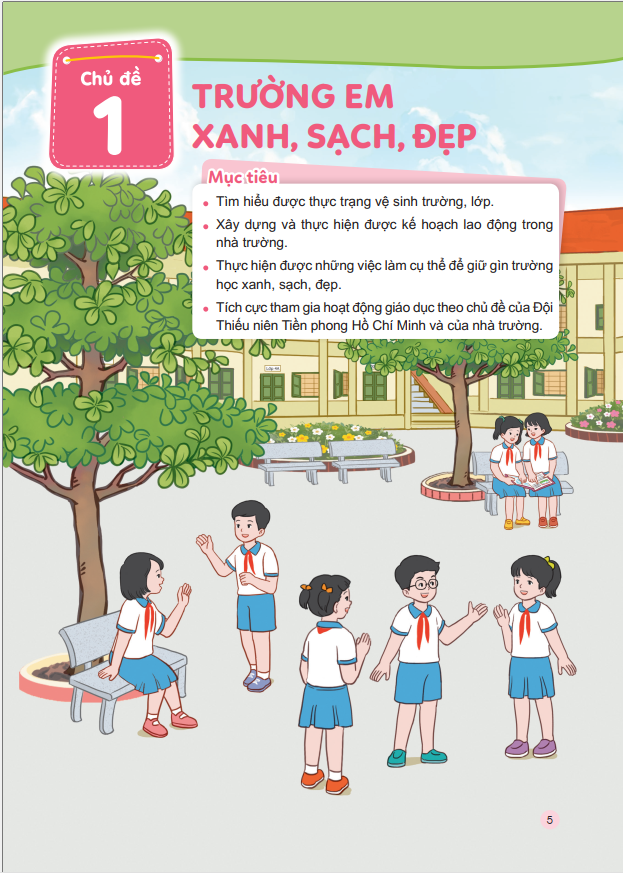 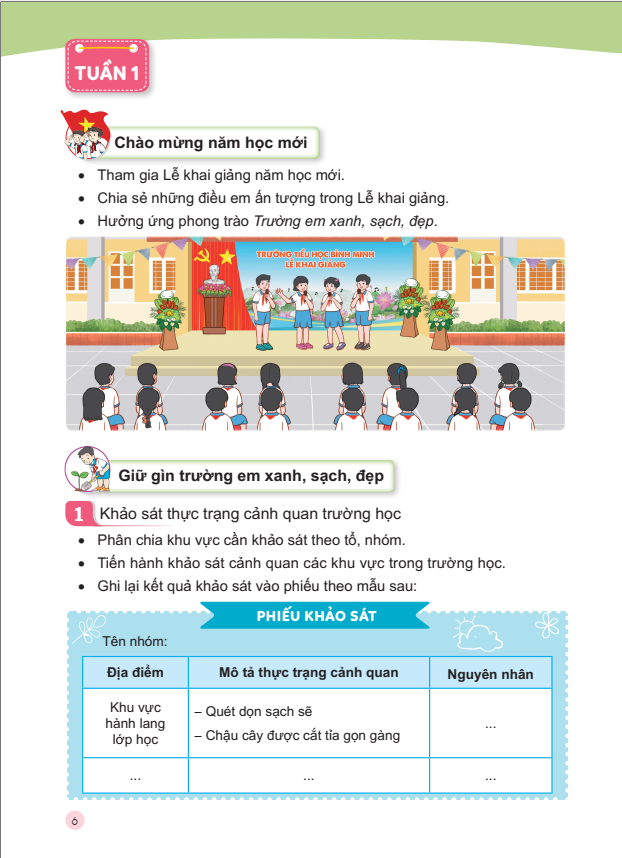 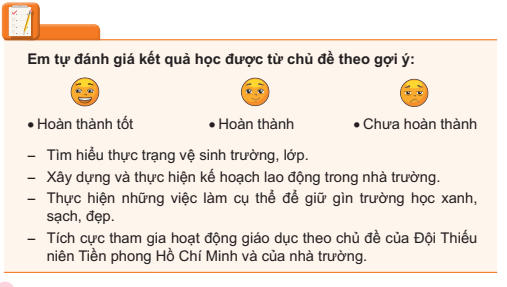 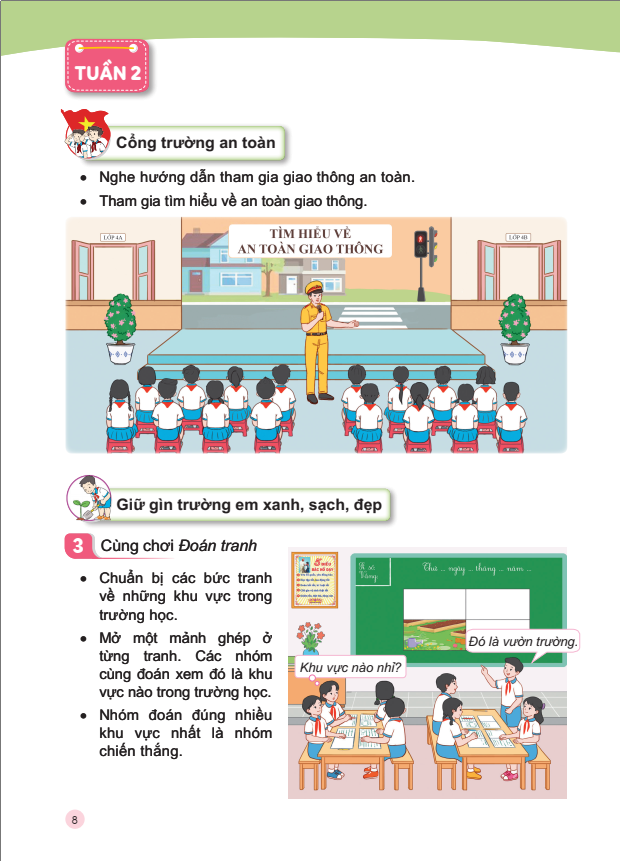 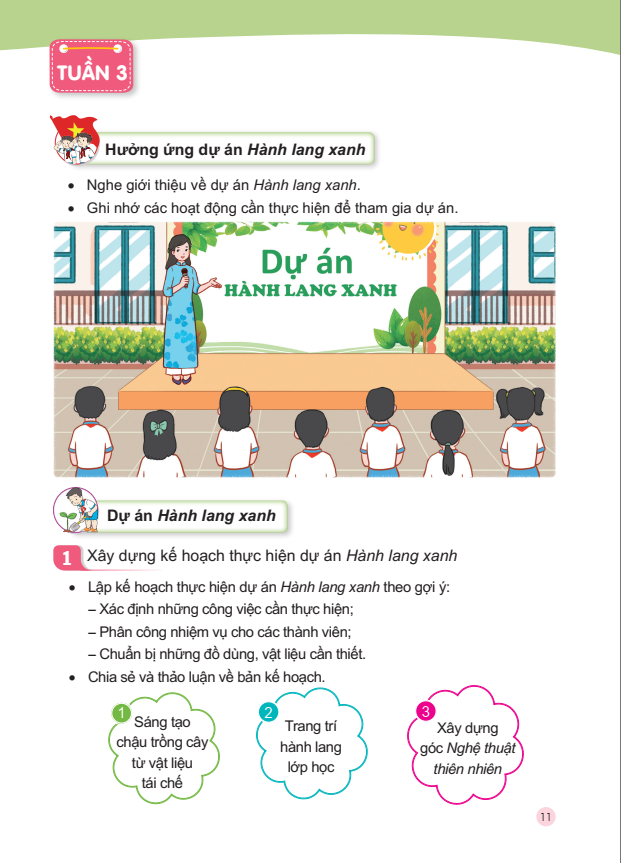 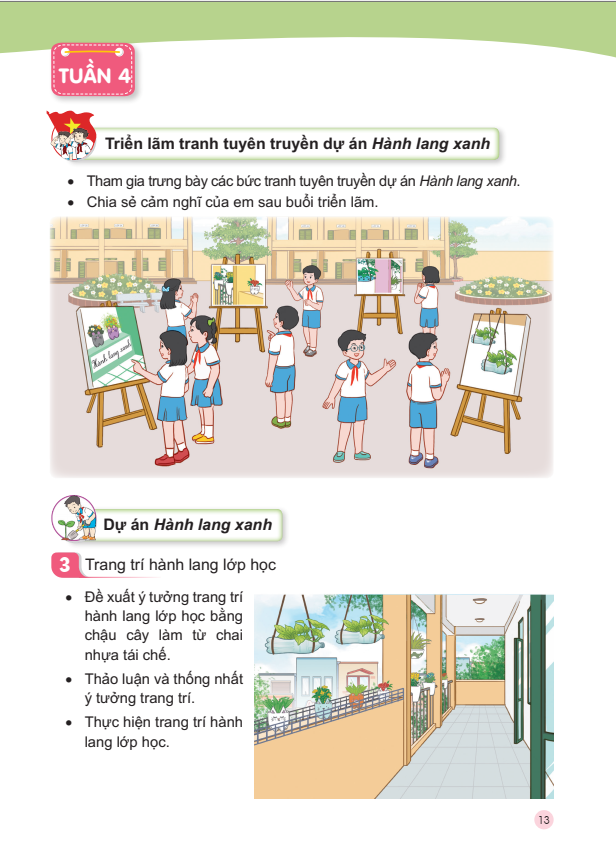 16
HĐTN THEO TUẦN
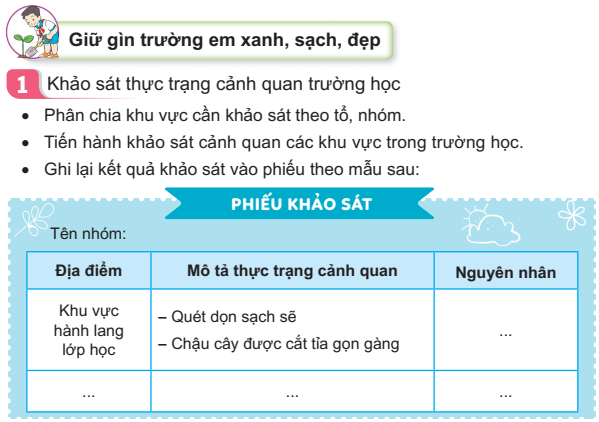 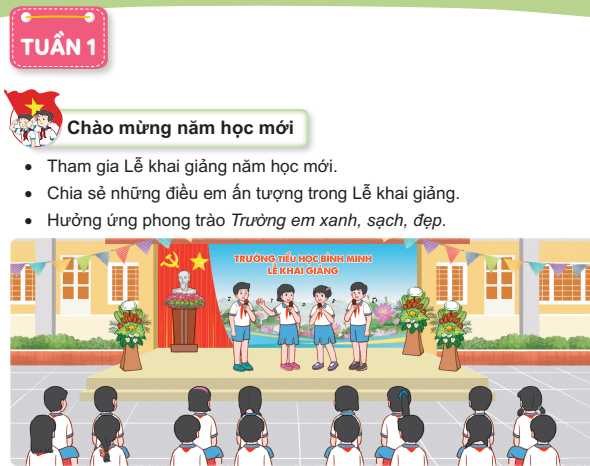 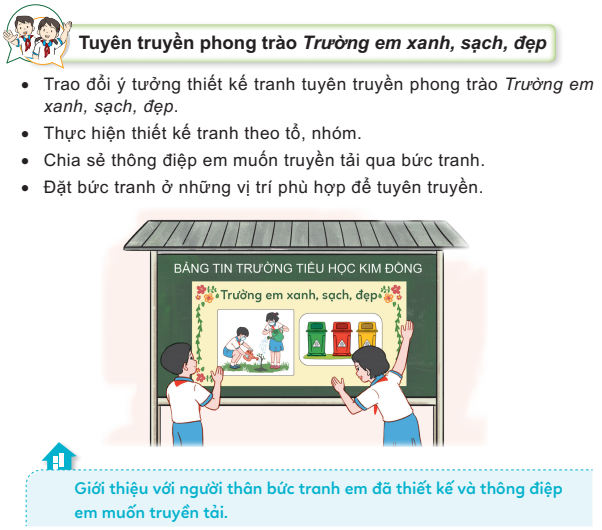 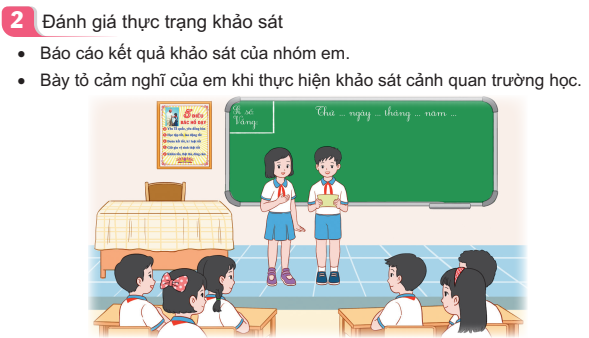 17
GIỚI THIỆU TỪNG CHỦ ĐỀ
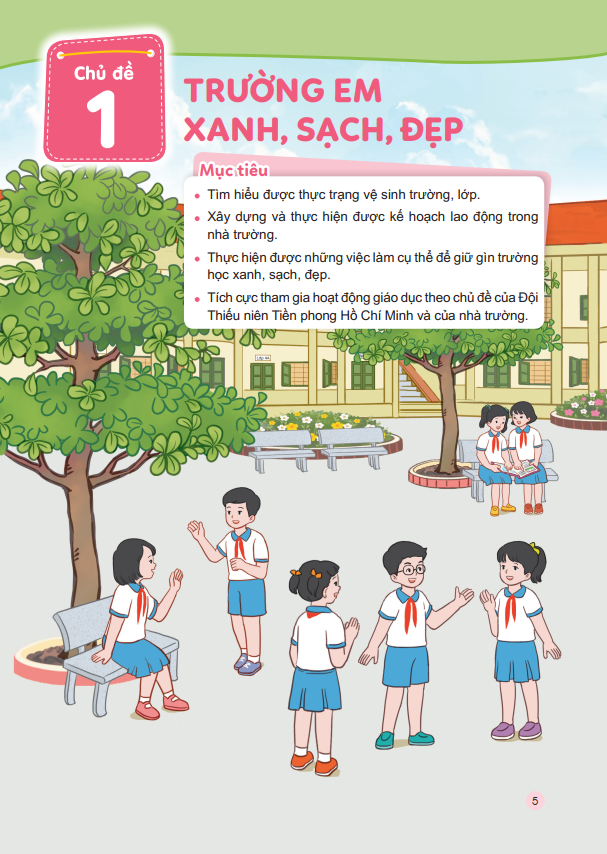 Chủ đề 1: TRƯỜNG EM XANH, SẠCH, ĐẸP
Chào mừng năm học mới
Khảo sát thực trạng cảnh quan trường học
Tham gia dự án Hành lang xanh:
- Sáng tạo chậu trồng cây từ vật liệu tái chế
- Trang trí hành lang lớp học
- Xây dựng góc Nghệ thuật thiên nhiên
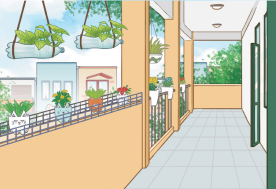 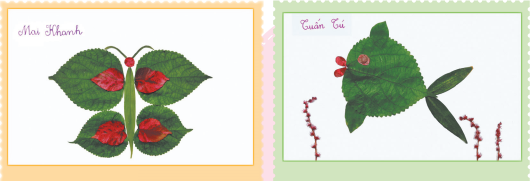 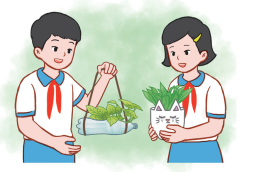 GIỚI THIỆU TỪNG CHỦ ĐỀ
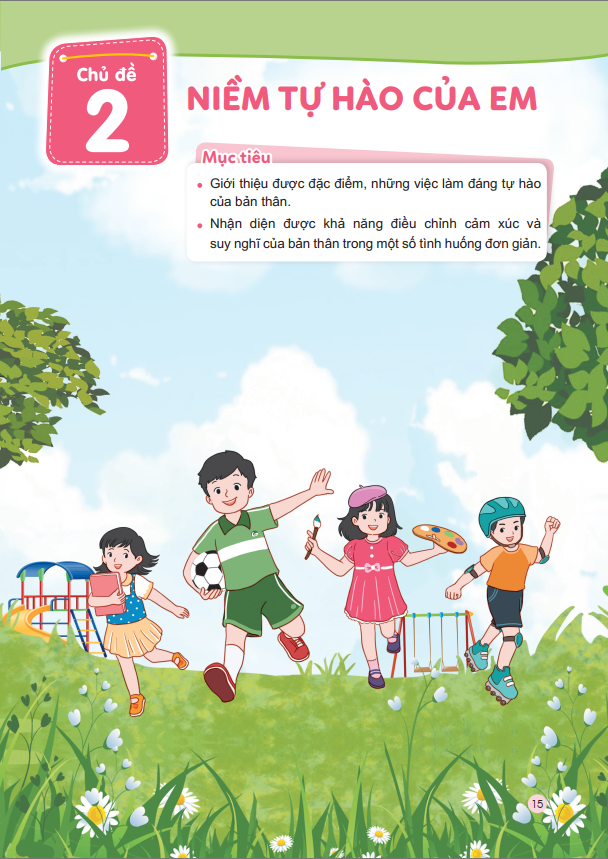 Chủ đề 2: NIỀM TỰ HÀO CỦA EM
Viết thư cho tương lai
Thể hiện niềm tự hào của bản thân
Sáng tạo tác phẩm Niềm tự hào của tôi
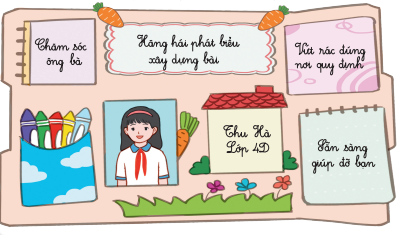 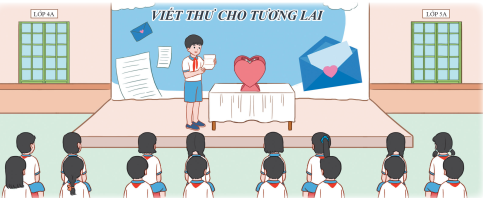 GIỚI THIỆU TỪNG CHỦ ĐỀ
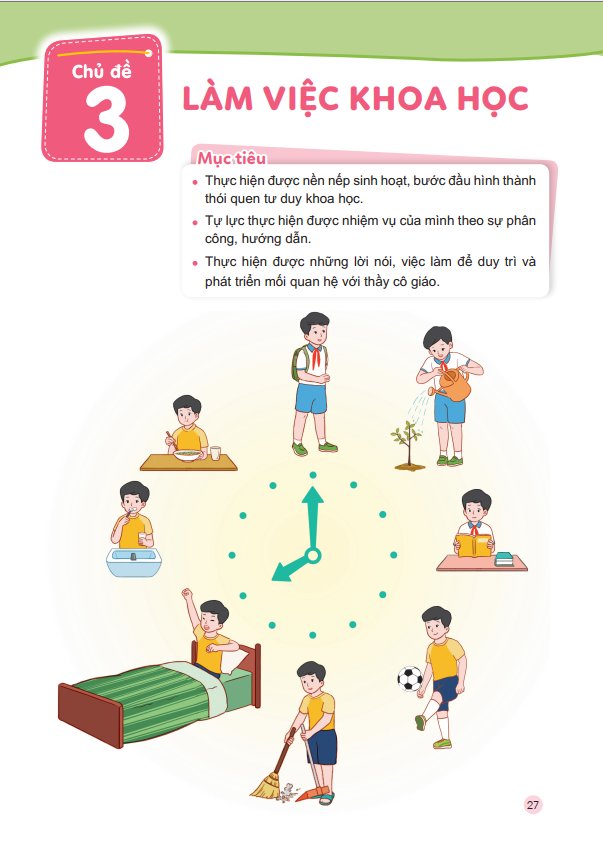 Chủ đề 3: LÀM VIỆC KHOA HỌC
Khám phá một ngày của em
Xây dựng thời gian biểu HĐ hằng ngày
Xây dựng kế hoạch hoạt động của lớp
Tự lực thực hiện nhiệm vụ được phân công
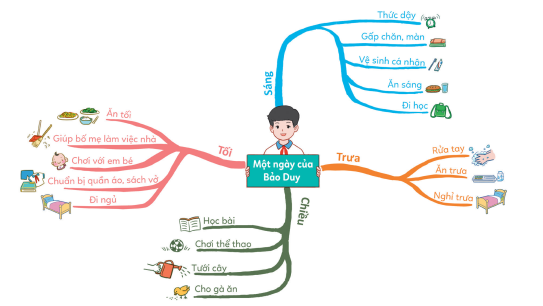 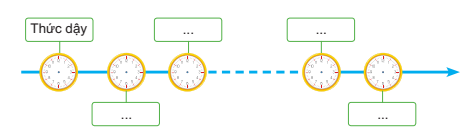 GIỚI THIỆU TỪNG CHỦ ĐỀ
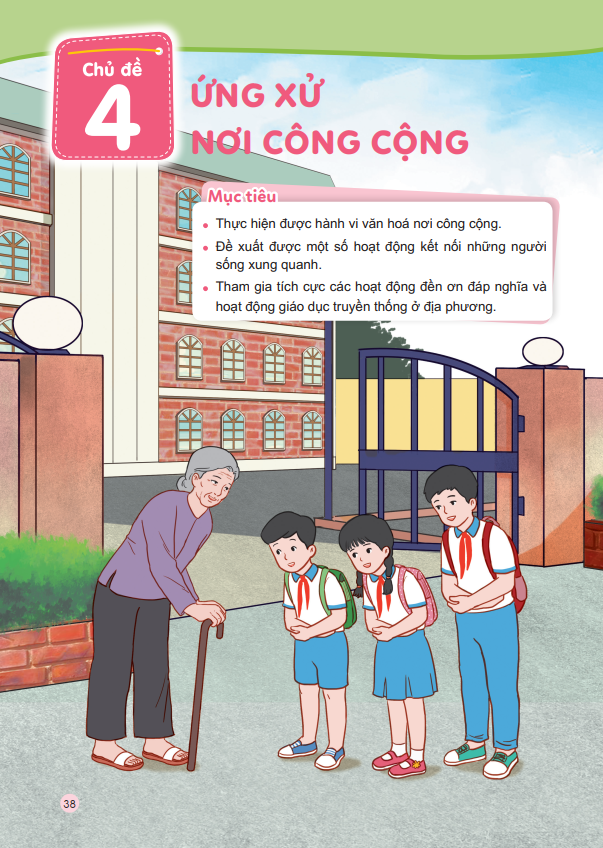 Chủ đề 4: ỨNG XỬ NƠI CÔNG CỘNG
Xây dựng Quy tắc ứng xử nơi công cộng
Thực hành ứng xử văn hoá
Tham gia diễn đàn Kết nối cộng đồng
Xây dựng lớp học kết nối
Tham gia hoạt động đền ơn đáp nghĩa
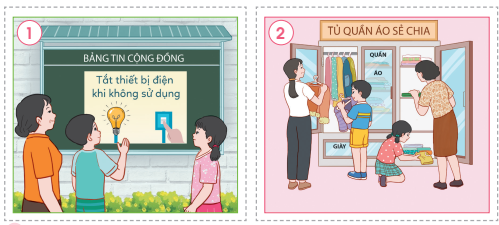 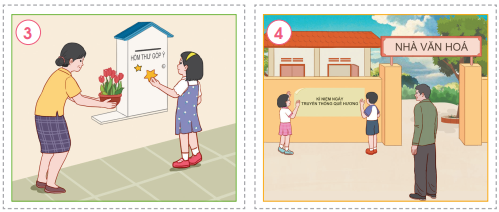 GIỚI THIỆU TỪNG CHỦ ĐỀ
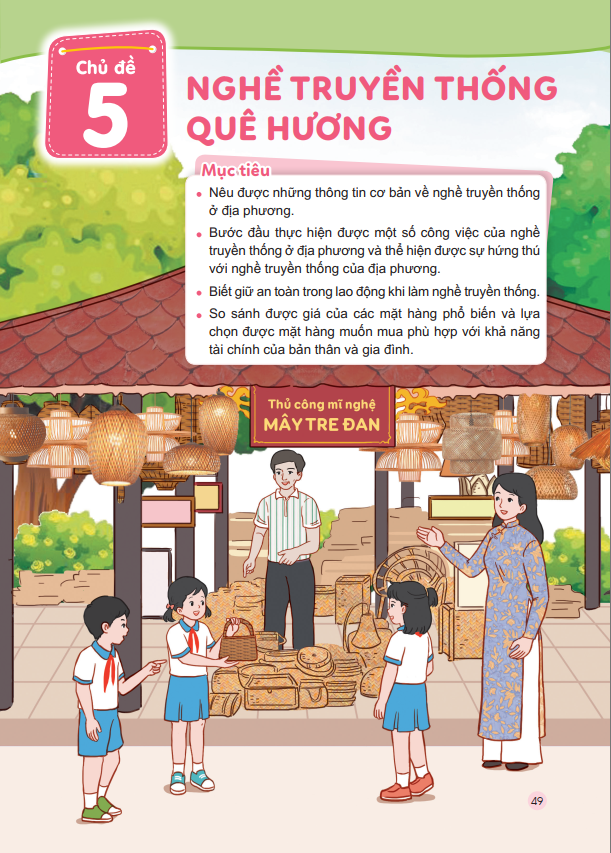 Chủ đề 5: NGHỀ TRUYỀN THỐNG QH
Giao lưu với nghệ nhân
Khám phá nghề truyền thống quê hương
Làm Sổ tay nghề truyền thống quê em
Tập làm nghề truyền thống
Mua sắm thông minh
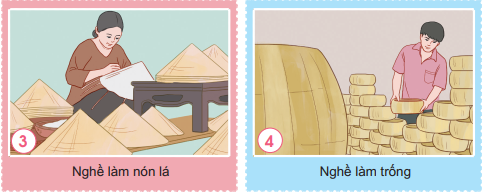 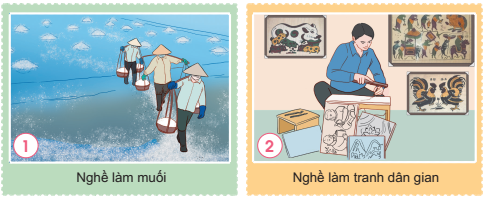 GIỚI THIỆU TỪNG CHỦ ĐỀ
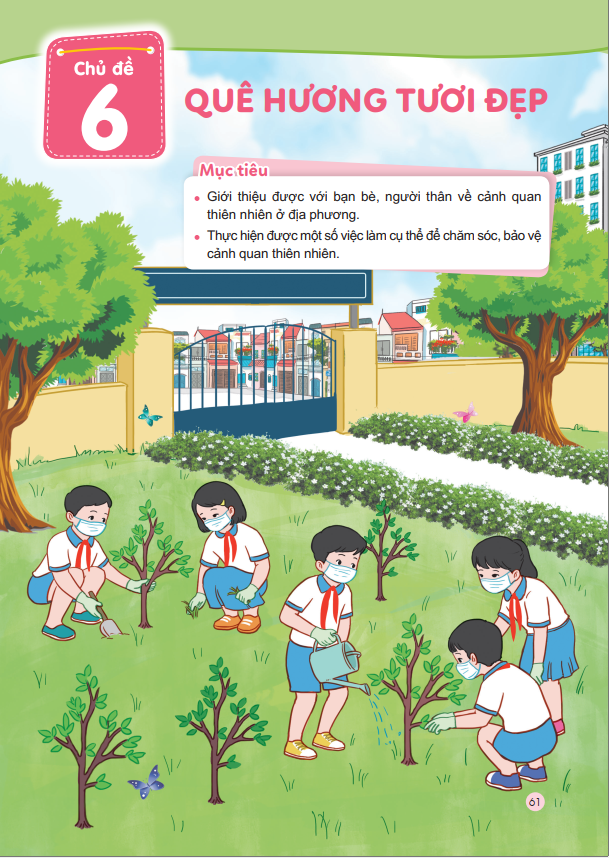 Chủ đề 6: QUÊ HƯƠNG TƯƠI ĐẸP
Khám phá cảnh quan thiên nhiên quê hương
Giới thiệu cảnh quan thiên nhiên quê hương
Chăm sóc, bảo vệ cảnh quan thiên nhiên
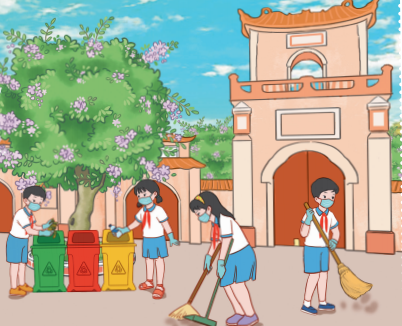 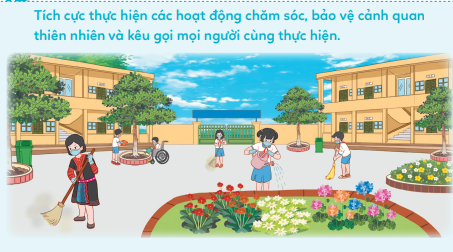 GIỚI THIỆU TỪNG CHỦ ĐỀ
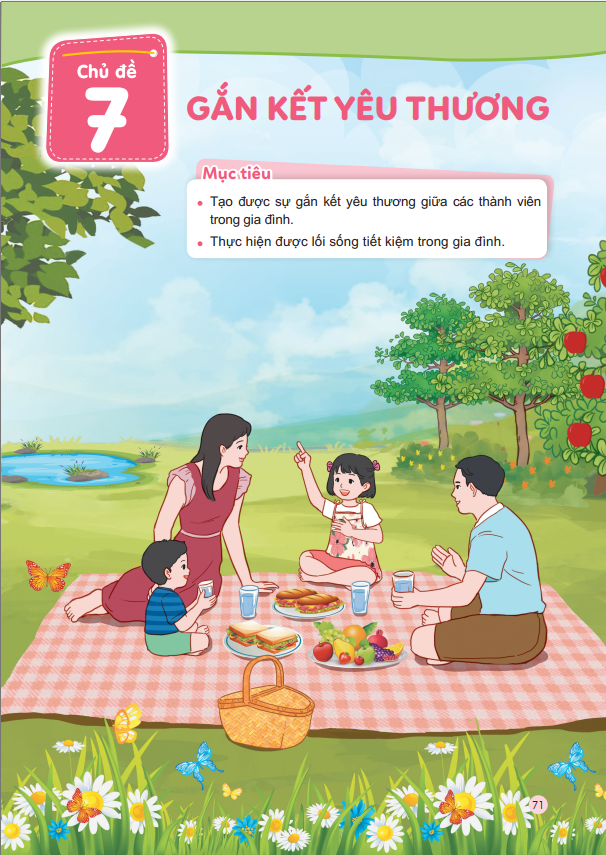 Chủ đề 7: GẮN KẾT YÊU THƯƠNG
Làm Trái tim yêu thương
Làm Hộp rối kể chuyện về gia đình
Tham gia phong trào Kế hoạch nhỏ
Thực hiện tiết kiệm trong sinh hoạt gia đình
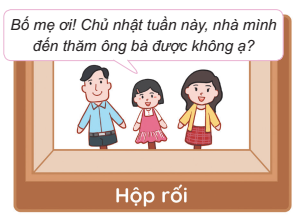 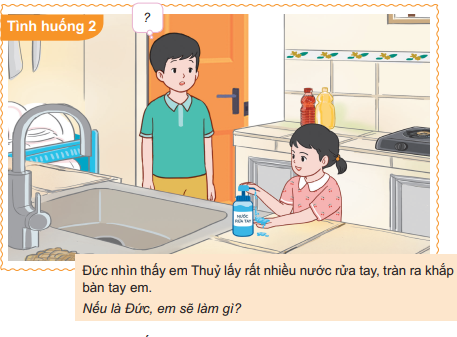 GIỚI THIỆU TỪNG CHỦ ĐỀ
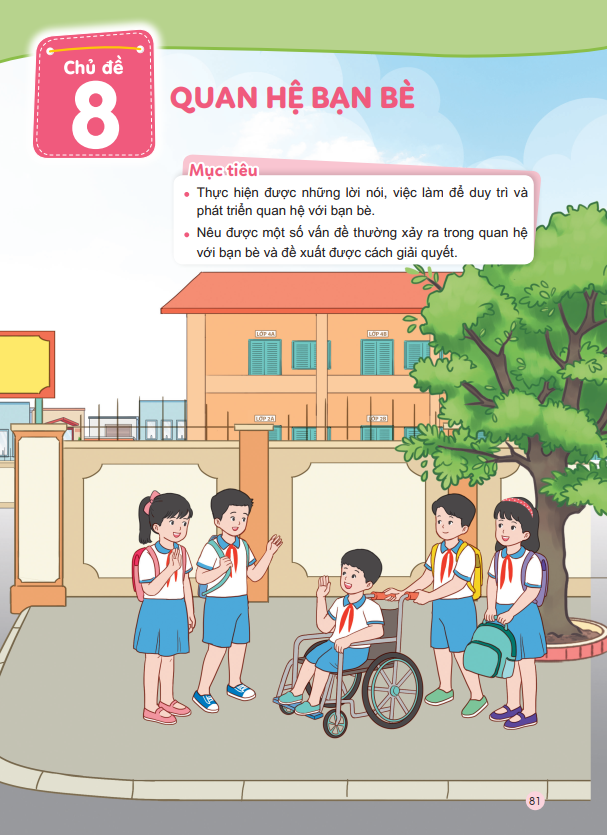 Chủ đề 8: QUAN HỆ BẠN BÈ
Tham gia văn nghệ theo chủ đề Tình bạn
Toạ đàm theo chủ đề Phát triển quan hệ với bạn bè
Xây dựng kế hoạch Vun đắp tình bạn
Xây dựng Quy tắc ứng xử trong quan hệ bạn bè
Thực hành ứng xử trong quan hệ bạn bè
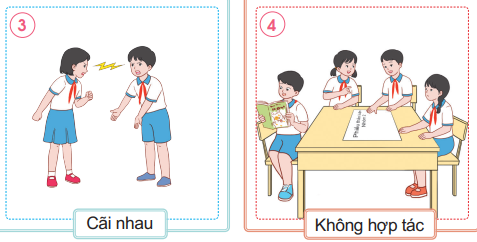 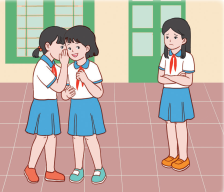 GIỚI THIỆU TỪNG CHỦ ĐỀ
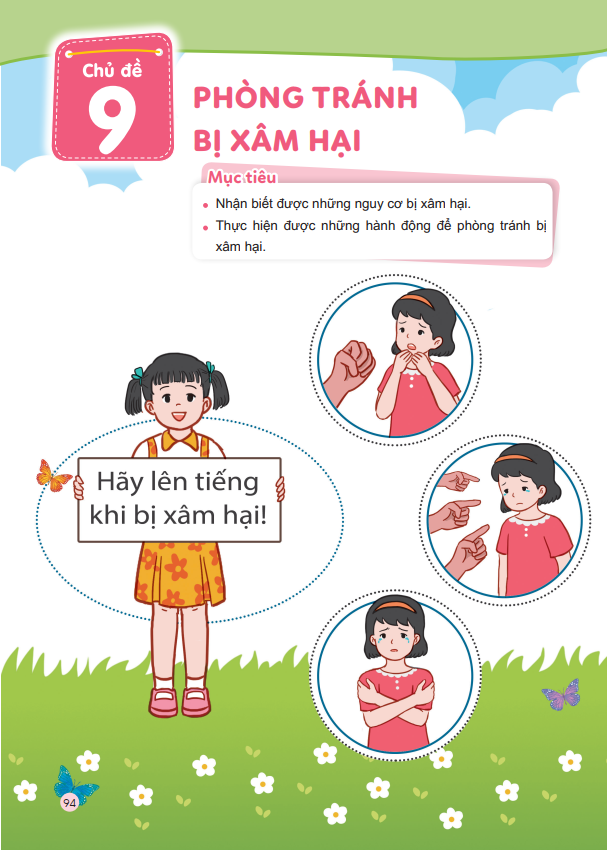 Chủ đề 9: PHÒNG TRÁNH BỊ XÂM HẠI
Phòng tránh xâm hại thể chất
Phòng tránh xâm hại tinh thần
Phòng tránh xâm hại tình dục
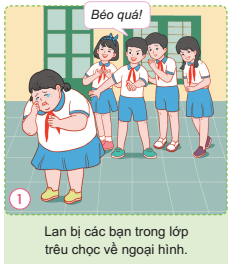 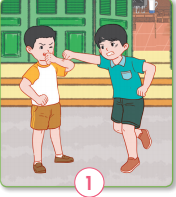 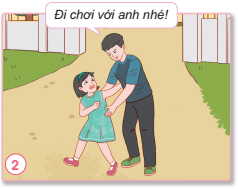 PHƯƠNG PHÁP TỔ CHỨC HOẠT ĐỘNG TRẢI NGHIỆM
1
2
3
4
Một số phương pháp tổ chức HĐTN
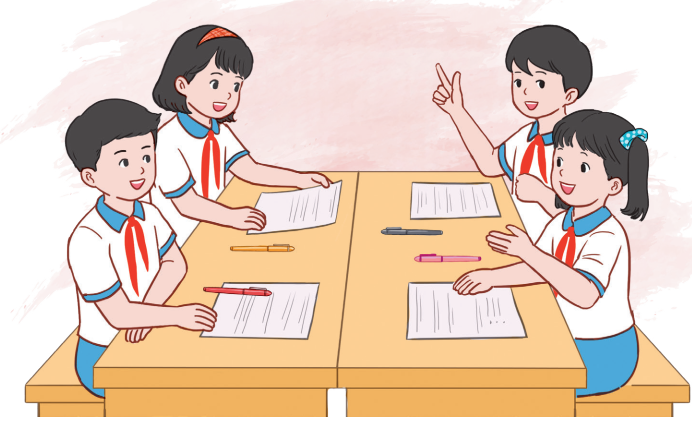 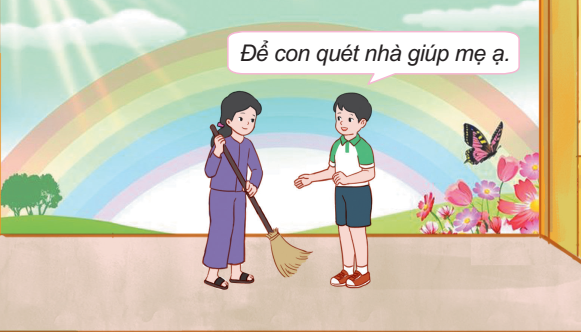 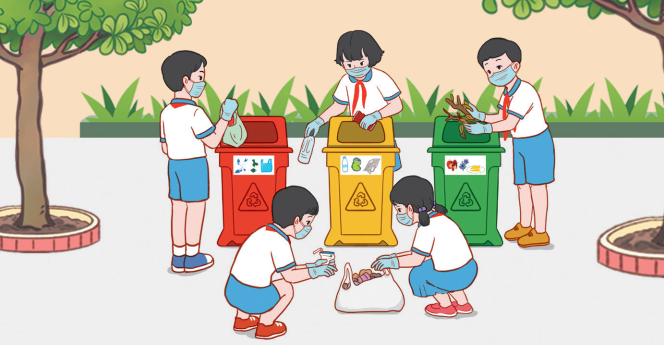 TRẢI NGHIỆM
Một số phương pháp tổ chức HĐTN
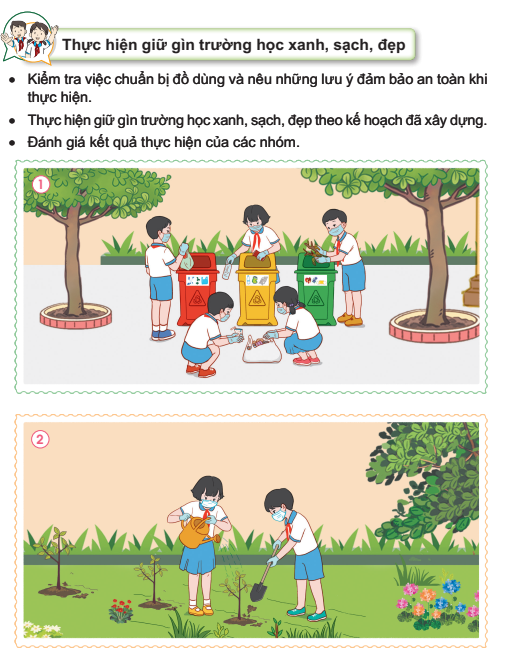 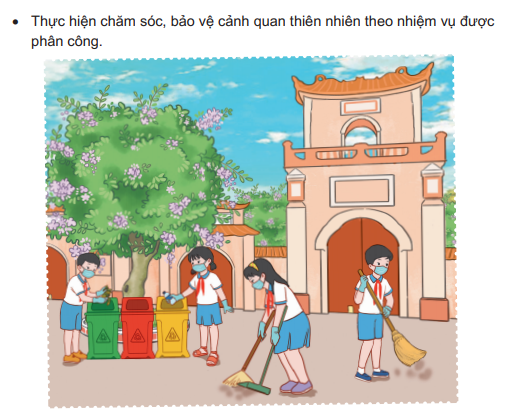 CHIA SẺ
Một số phương pháp tổ chức HĐTN
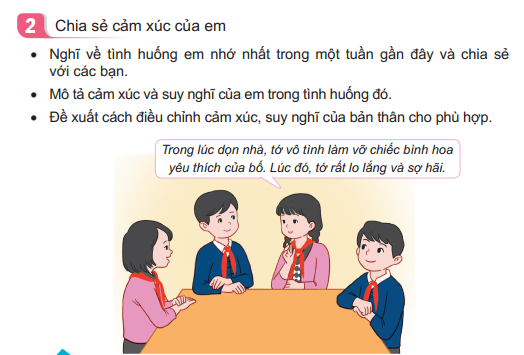 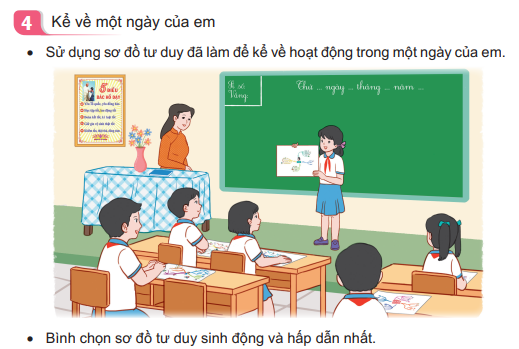 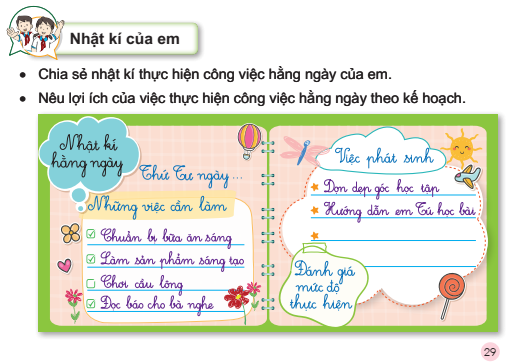 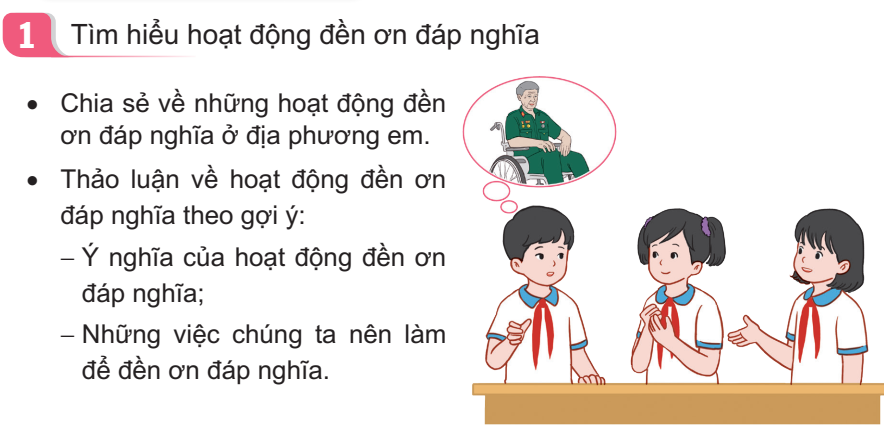 Một số phương pháp tổ chức HĐTN
TRÒ CHƠI
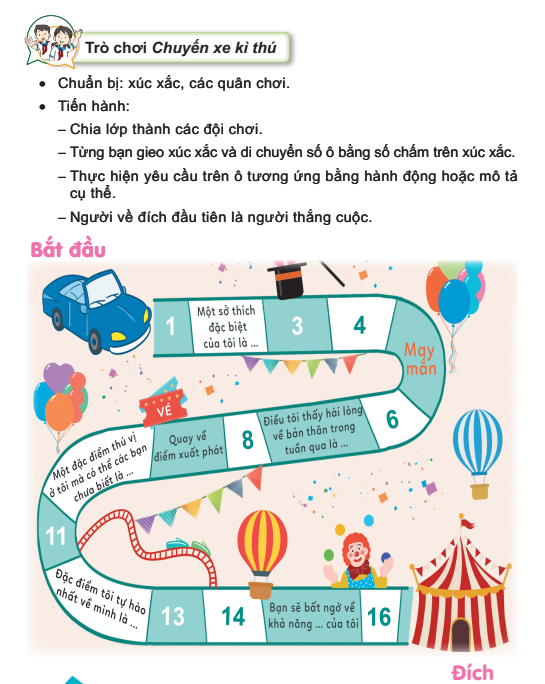 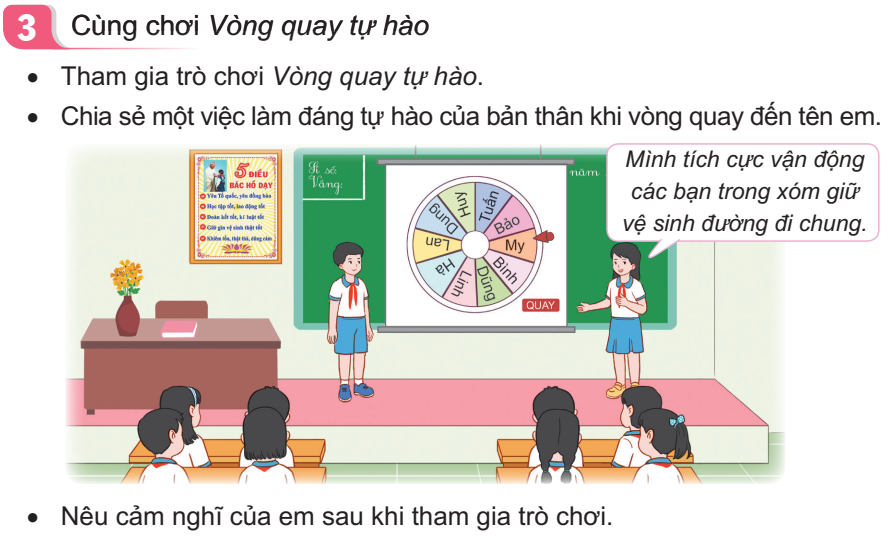 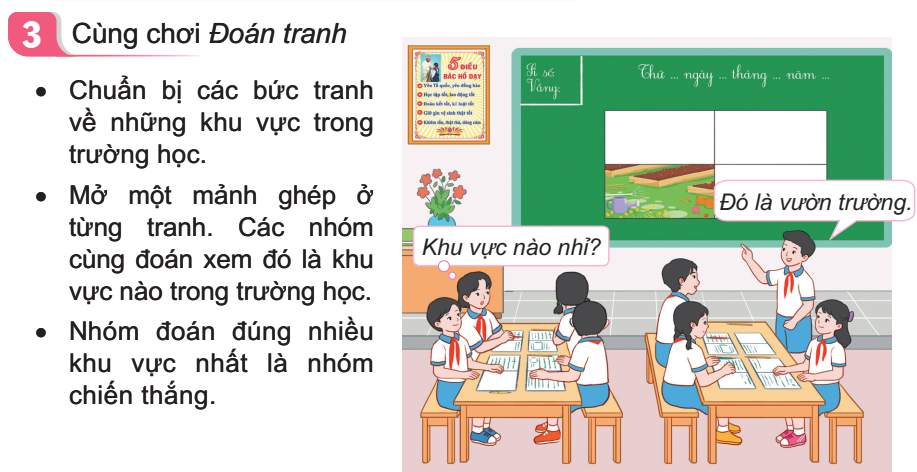 Một số phương pháp tổ chức HĐTN
DỰ ÁN
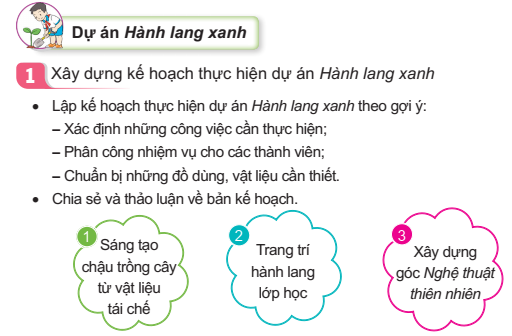 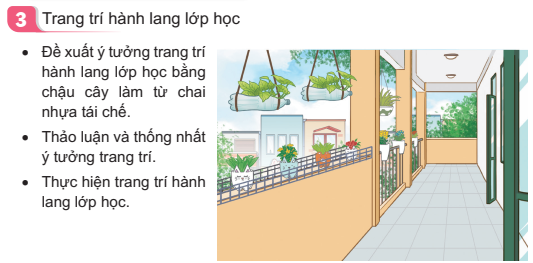 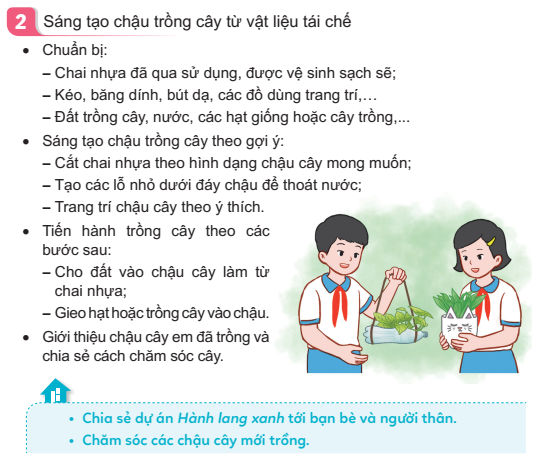 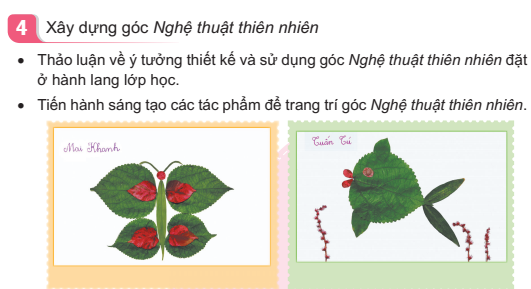 Một số phương pháp tổ chức HĐTN
ĐÓNG VAI
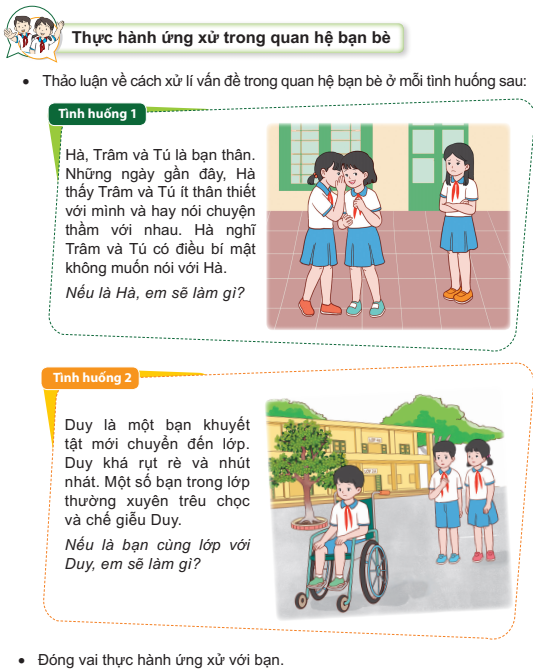 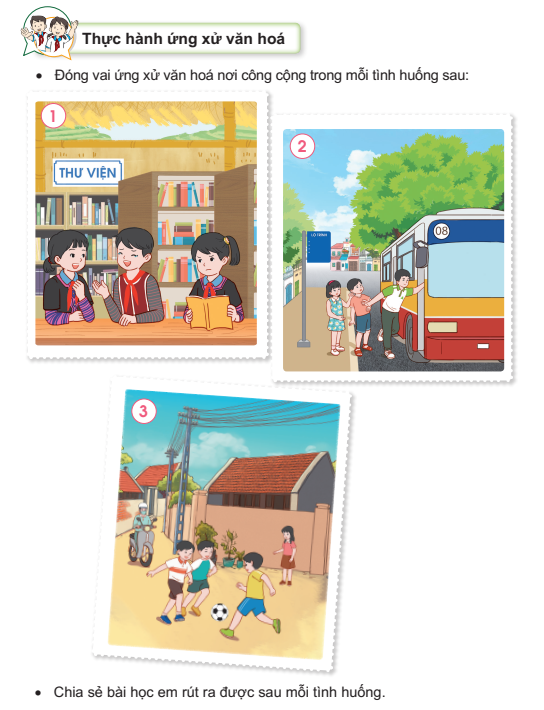 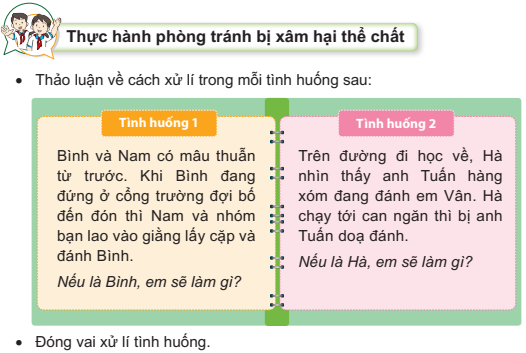 THẢO LUẬN
Một số phương pháp tổ chức HĐTN
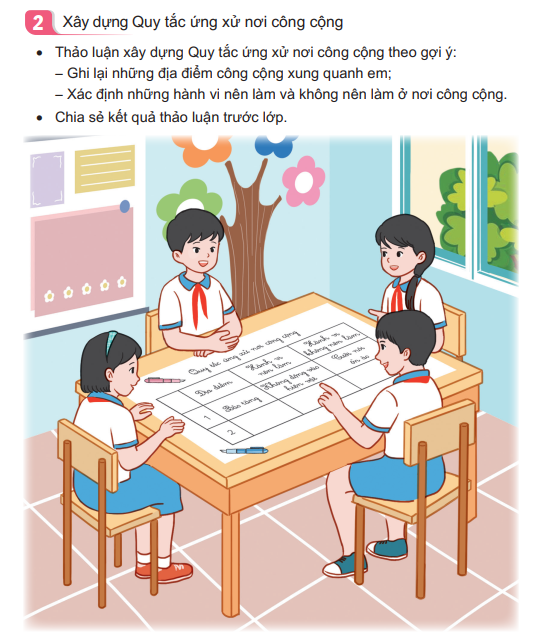 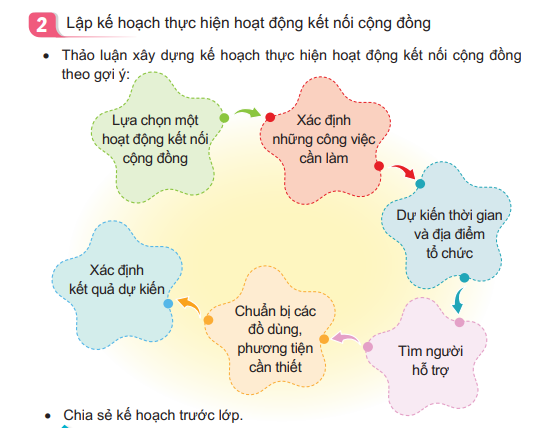 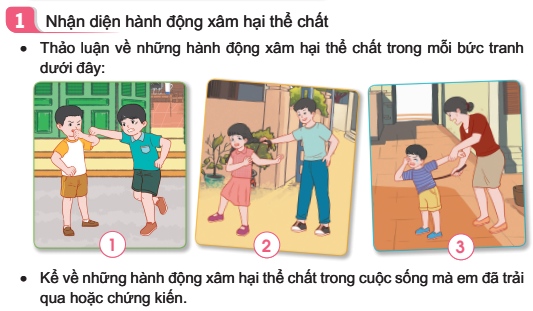 PHẦN 3HƯỚNG DẪN KHAI THÁC VÀ SỬ DỤNG SGK HOẠT ĐỘNG TRẢI NGHIỆM 4
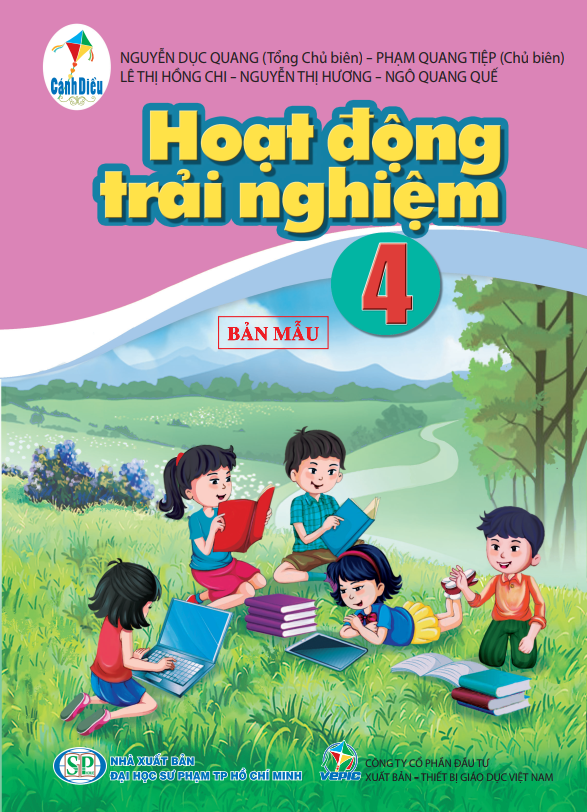 QUAN ĐIỂM KHAI THÁC VÀ SỬ DỤNG SÁCH
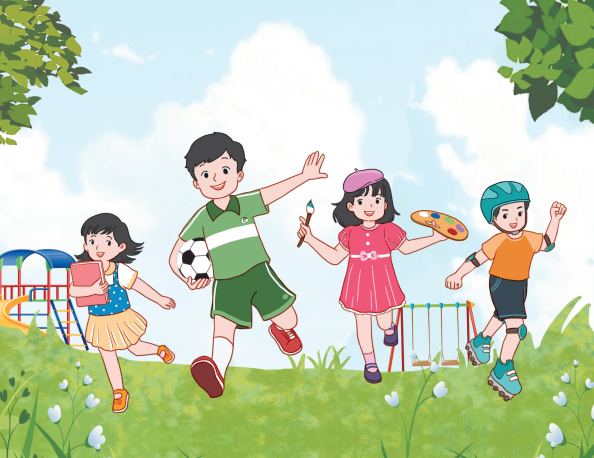 1
Đảm bảo mục tiêu, yêu cầu cần đạt của Chương trình Hoạt động trải nghiệm.
Đảm bảo tính logic, thống nhất giữa các loại hình hoạt động: Sinh hoạt dưới cờ, HĐ giáo dục theo chủ đề, Sinh hoạt lớp ở trong tuần và trong chủ đề.
2
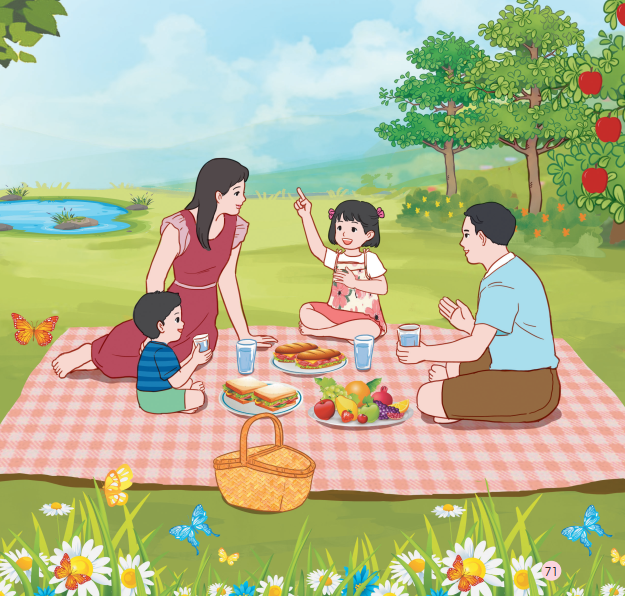 Đảm bảo cho HS được tương tác và hoạt động tốt nhất gắn với các điều kiện của trường và địa phương.
3
HƯỚNG DẪN TỔ CHỨC SINH HOẠT DƯỚI CỜ
Gồm 2 nội dung chính:




Xác định hoạt động tổ chức dành riêng cho khối 4, hoạt động tổ chức phạm vi toàn trường. 
Phát huy tính tích cực, chủ động, sáng tạo của HS.
Huy động và phối hợp sự tham gia của cha mẹ HS, chính quyền địa phương, Hội phụ nữ, doanh nghiệp, nghệ nhân,…
1
2
Triển khai, tổ chức các HĐTN gắn với chủ đề của tuần, của tháng.
Phần nghi lễ: Bao gồm chào cờ, hát Quốc ca, tổng kết hoạt động trong tuần qua,…
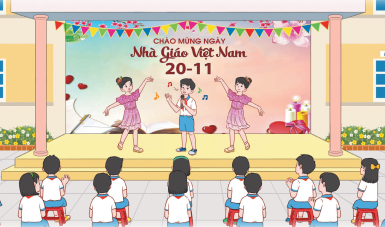 Tiến trình chung của Sinh hoạt dưới cờ
1
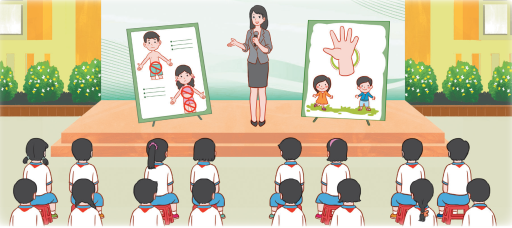 2
3
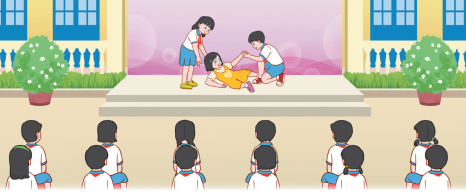 4
HƯỚNG DẪN TỔ CHỨC HOẠT ĐỘNG GIÁO DỤC THEO CHỦ ĐỀ
HƯỚNG DẪN TỔ CHỨC SINH HOẠT LỚP
P1
P2
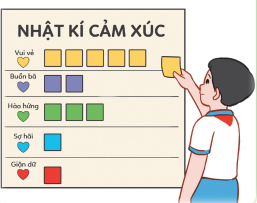 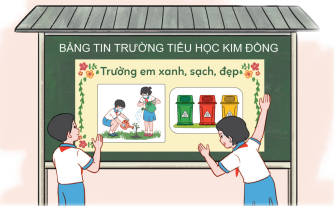 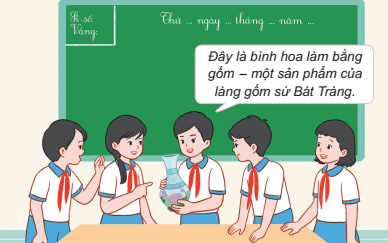 PHẦN 4HƯỚNG DẪN KHAI THÁC VÀ SỬ DỤNG HỆ THỐNG TÀI LIỆU THAM KHẢO, BỔ TRỢ
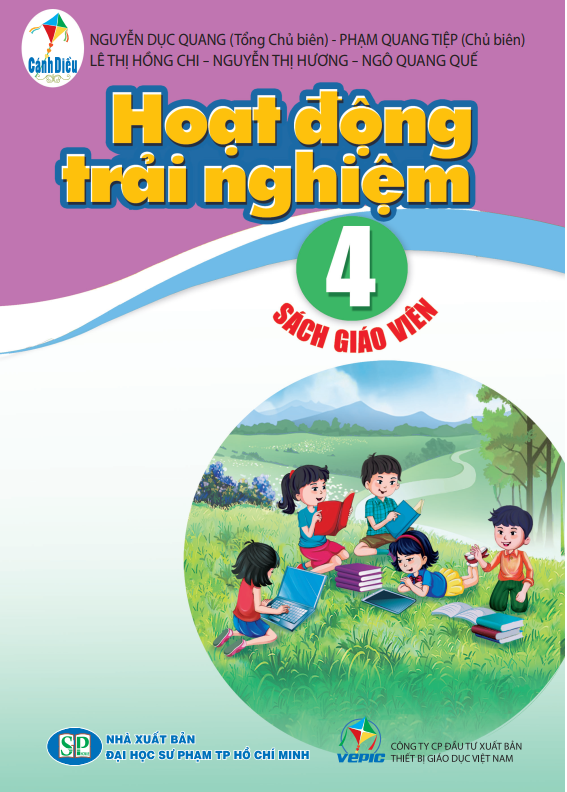 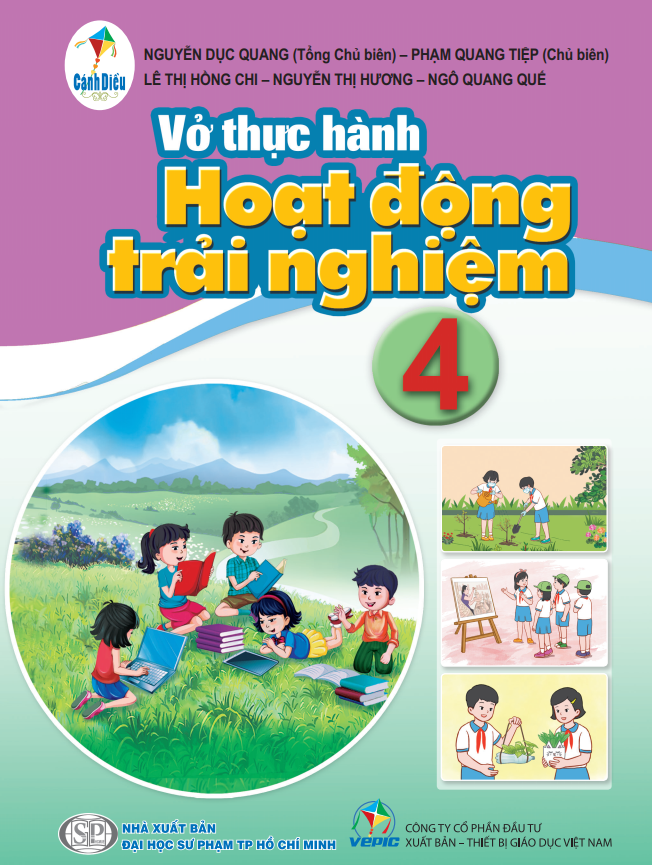 SÁCH GIÁO VIÊN HOẠT ĐỘNG TRẢI NGHIỆM 4
Là tài liệu bổ trợ quan trọng, định hướng cho GV tổ chức các HĐTN.
GV vận dụng sáng tạo và phát triển những gợi ý được đưa ra trong SGV. 
Gồm 2 phần:
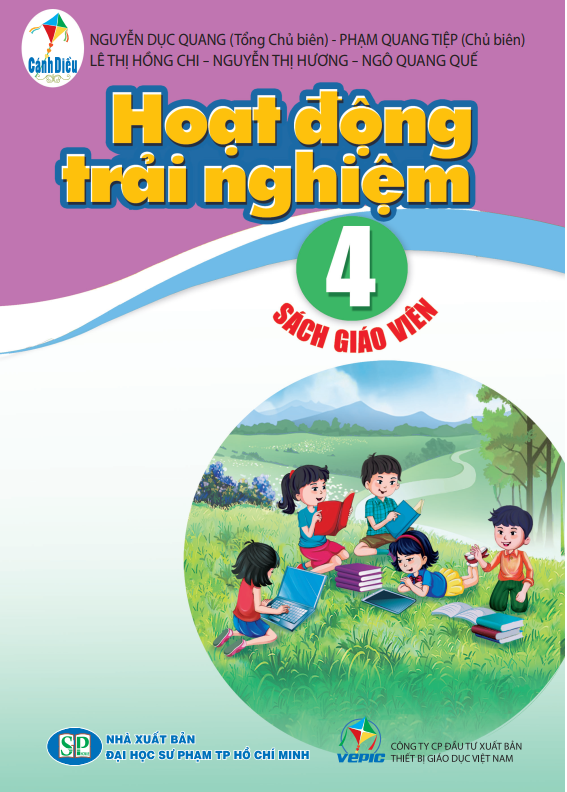 Phần 1: Một số vấn đề chung về tổ chức HĐTN cho HS lớp 4
Phần 2: Gợi ý 
thực hiện các 
hoạt động trải nghiệm
VỞ THỰC HÀNH HOẠT ĐỘNG TRẢI NGHIỆM 4
Là tài liệu bổ trợ dành cho HS khi tham gia HĐTN.
Mỗi tuần có 2 - 3 hoạt động, bám sát SGK.
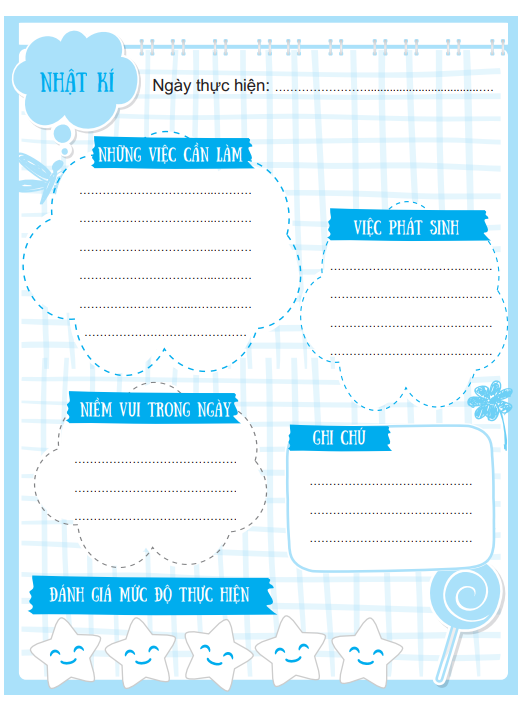 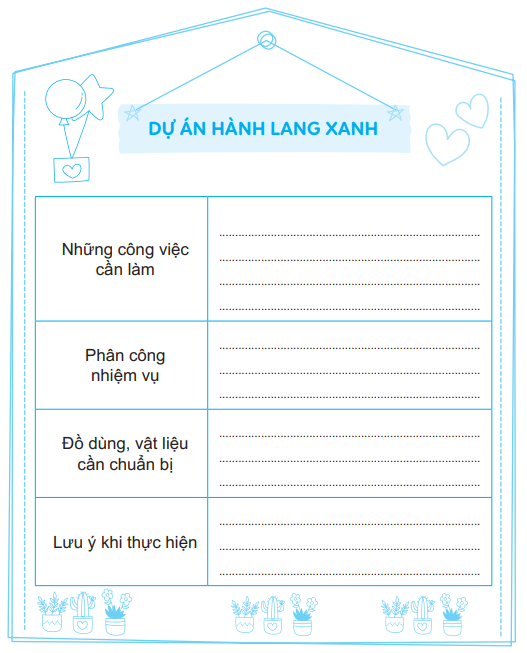 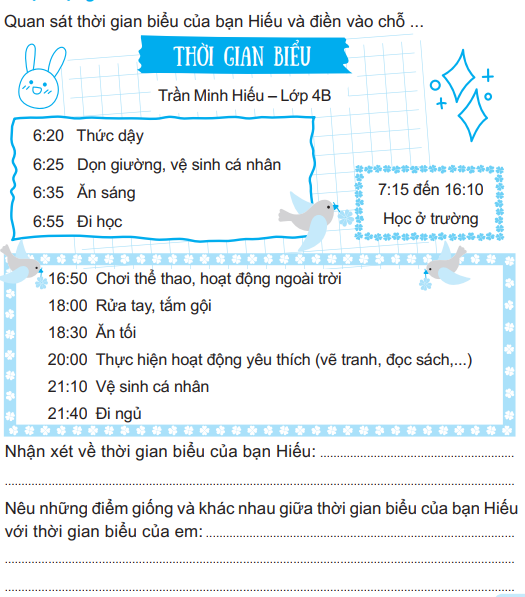 CÁC HỌC LIỆU ĐIỆN TỬ
Bao gồm: video tình huống, câu chuyện; tranh ảnh động và tĩnh gắn với nội dung các HĐTN trong SGK.
Là nguồn học liệu bổ trợ HĐTN cho HS.
Là kênh thông tin tham khảo để GV khai thác, sử dụng trong quá trình dạy học.
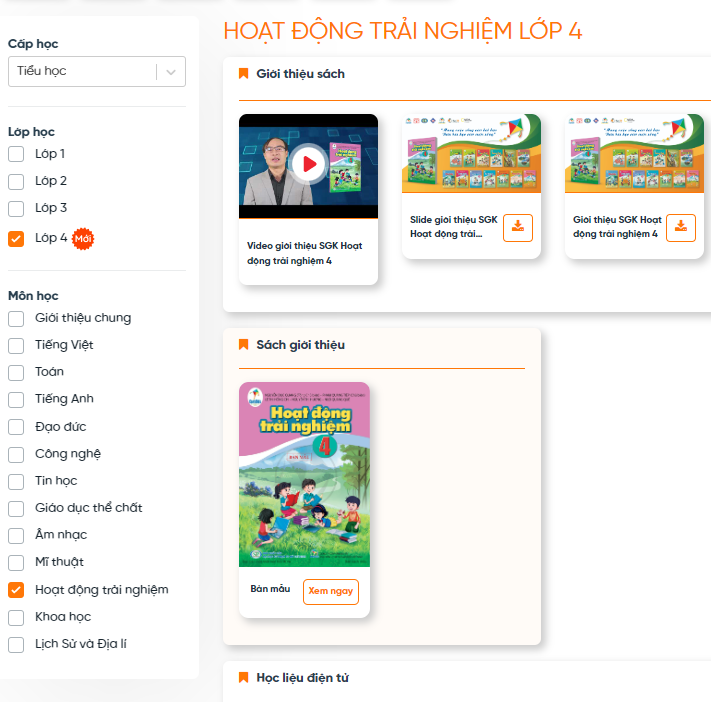 https://hoc10.com
TRÂN TRỌNG CẢM ƠN!
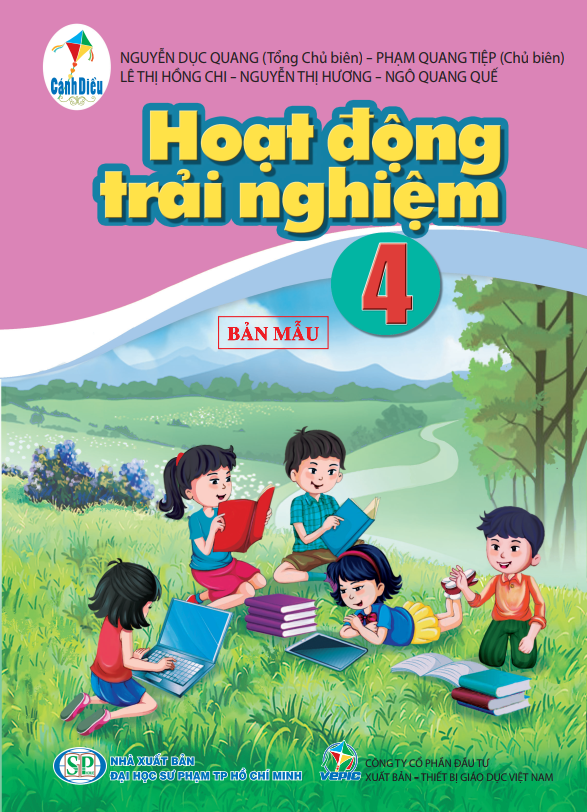 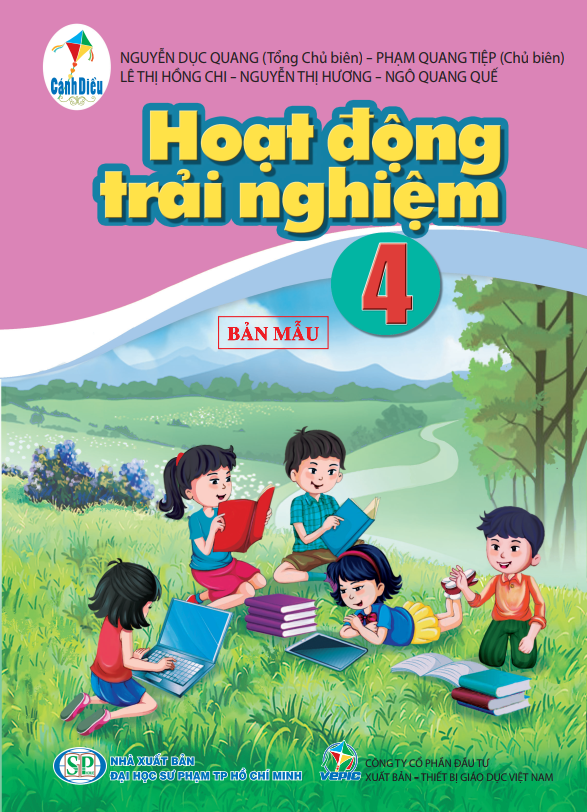